Four grille-pain à convection Toshiba 18L à 6 tranches, noirWTR-M18ASS
Four grille-pain à convection Toshiba 18L à 6 tranches, noir
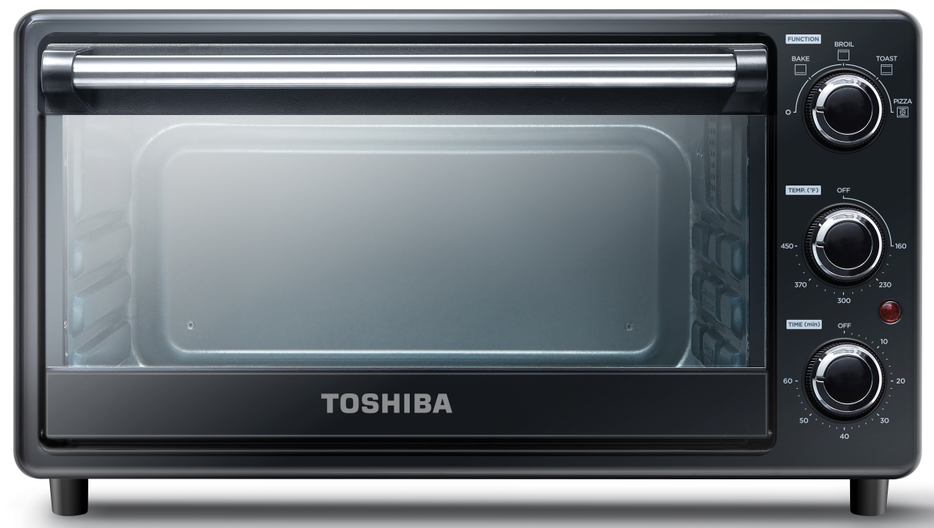 Fonctions de cuisson pratiques 
Ce four grille-pain comporte quatre fonctions qui prennent en charge tous vos besoins de cuisson : griller, rôtir, cuire et cuire à convection.
Cuisson à convection
Le ventilateur de convection fait circuler l'air chaud à l'intérieur du four et permet à la chaleur d'atteindre tous les recoins. Cela permet une cuisson plus rapide, une cuisson et un brunissage plus uniformes qu'avec un four traditionnel.
Très grande capacité
La grande capacité intérieure permet de répondre aux exigences quotidiennes de cuisson. Vous pouvez tout cuire, du poulet rôti à six tranches de pain ou à la pizza de 12 pouces, en toute simplicité.
Utilisation facile
Trois boutons de commande faciles à tourner permettent d'obtenir le résultat de cuisson souhaité chaque fois.
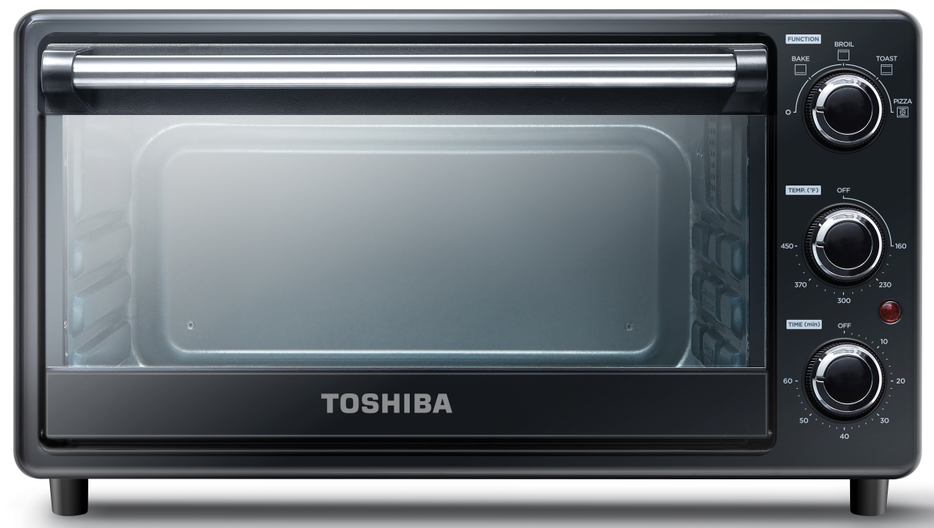 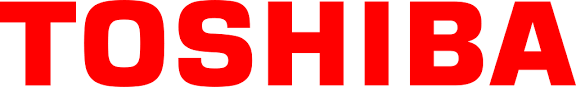 Four grille-pain à convection Toshiba 18L à 6 tranches, noir
RÉGLAGES
SPÉCIFICATIONS
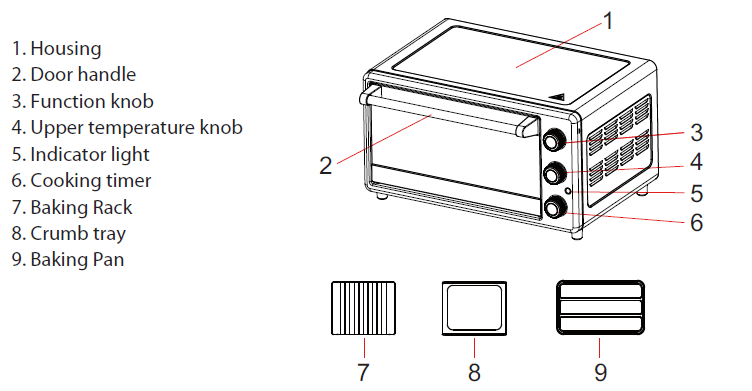 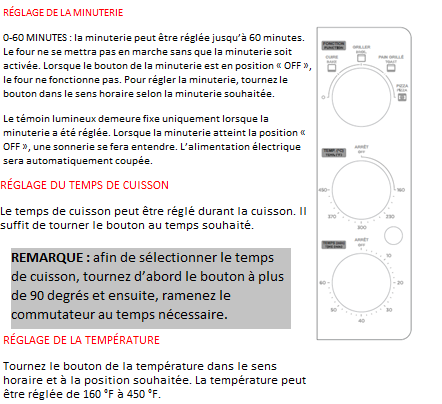 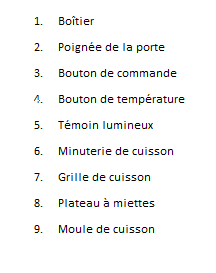 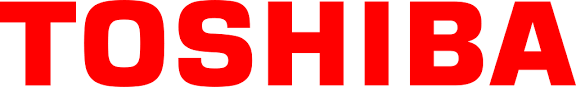